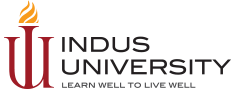 An Invited Speech on
5G Mobile Communication
6th IBT Conference on "Recent Innovation in Technology in Pakistan"
Institute of Business and Technology, IBT, Pakistan
Dr. Noman Islam
Assistant Professor and Chairperson
Department of Computing and Technology
Indus University
Karachi, Pakistan
noman.islam@indus.edu.pk
2/7/2015
5G Mobile Communication
1
Presentation Outline
Introduction
5G vision
5G mobile phone concept
5G enabling technologies
Conclusion
Questions
2/7/2015
5G Mobile Communication
2
A motivating video
2/7/2015
5G Mobile Communication
3
Introduction
“Those people who were born in the year 2000, they’ve never known a world where they had to share a phone with their sister, where they couldn’t get access to any information they wanted simply by reaching into their pocket and so it’s for these folks who have never known a world where they weren’t always connected, that we’re designing the next generation.”
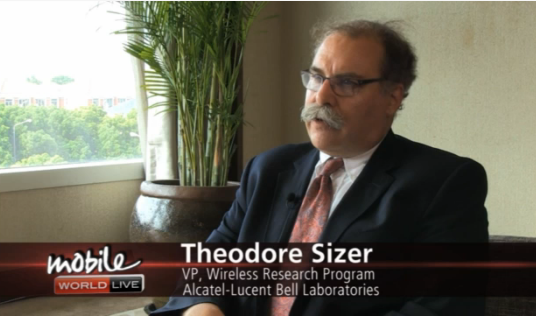 2/7/2015
5G Mobile Communication
4
What is 5G Network?
Mobile communication technology has progressed during past few decades
From 1G > 2G > 3G > 4G, after every ten years
We have seen emergence of a number of technologies and standards such as: GSM, GPRS, EDGE and WIMAX etc.
2/7/2015
5G Mobile Communication
5
Introduction
2/7/2015
5G Mobile Communication
6
What is 5G network?
5G networks have been hypothesized as next generation of mobile phones
There are no specifications currently available
However, a huge amount of investment has been done by developed countries on upgrading their infrastructure
2/7/2015
5G Mobile Communication
7
*5G Networks
South Korea has invested $1.49 billion and European Union is also investing $963 million for next generation of mobile phones
Companies are also doing their experimentation to develop technologies that can cope with next generation demands
http://www.zdnet.com/article/samsung-boasts-7-5gbps-mobile-speed-record-in-5g-trial/
2/7/2015
5G Mobile Communication
8
*5G developments
For instance, Samsung has successfully achieved 7.5Gbps at stationary environment while 1.2Gbps with a mobility of 100km/hour
The experiment was done on 28GHz frequency band which is very high and not good for long range communication
However, the company has adopted Hybrid Adaptive Array Technology (using millimeter wave) to achieve long range communication
http://www.zdnet.com/article/samsung-boasts-7-5gbps-mobile-speed-record-in-5g-trial/
2/7/2015
5G Mobile Communication
9
*5G developments
Similarly, Erricson has also claimed speed of 5Gbps in 15GHz band
Huawei is also planning for 4.5G network by the end of 2016 with speed of 6Gpbs and simultaneous connection about 100,000
http://www.zdnet.com/article/samsung-boasts-7-5gbps-mobile-speed-record-in-5g-trial/
2/7/2015
5G Mobile Communication
10
*5G developments
Samsung in South Korea is planning for trial 5G network for 2018 Winter Olympics
Huawei is not lagging behind and is going to implement a 5G network for 2018 football world cup in Moscow
5G is expected to be available by 2020
http://www.bbc.com/news/technology-30224853
2/7/2015
5G Mobile Communication
11
5G Vision
“5G wireless networks will support 1,000-fold gains in capacity, connections for at least 100 billion devices, and a 10 Gb/s individual user experience capable of extremely low latency and response times”
5G: A Technology Vision, 2014, White Paper, Huawei
2/7/2015
5G Mobile Communication
12
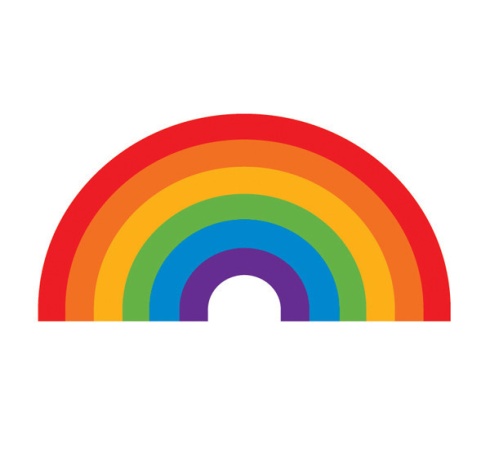 Samsung’s 5G rainbow
Very high data rates
High spectral efficiency
Speed during mobility conditions
High data transmission rates even at the boundary of a cell
Maximum number of concurrent connections
Reduced delay in communication
Low cost
2/7/2015
5G Mobile Communication
13
Properties of 5G network
Heterogeneous networks
Multiple radio spectrum depending upon the availability 
High data rate
High error tolerance
Improved Quality of Service (QoS)
2/7/2015
5G Mobile Communication
14
Properties of 5G network
Higher number of parallel connections
Broadcasting of data in gigabits
Remote diagnostics
Roaming without any charges
2/7/2015
5G Mobile Communication
15
5G Mobile Phones
High resolution
Support for multiple access technologies
Cheaper devices 
Fully upgradeable terminal
Nano equipment with self cleaning and self powering features
The devices can be charged from heat of palm, solar, air etc.
2/7/2015
5G Mobile Communication
16
5G Mobile Phones
Stretchable and transparent devices using Morph technology
Developed by University of Cambridge and Nokia
Based on nanotechnology
Flexible and transparent materials
2/7/2015
5G Mobile Communication
17
5G Mobile Phones
Graphene’s transistor
Developed by IBM
Type of graphic
Carbon atom arranged in honeycomb/ hexagonal structure such that electrons can travel very fast
Higher frequency can be achieved and useful for medical and military applications
Improved SNR, can work in remote areas
2/7/2015
5G Mobile Communication
18
5G Mobile Phones
Micro-micro phones
Multiple microphones similar to ear
Can focus on the sound we want, reducing noise
Liquid lenses 
Unbreakable
Functionality similar to human eye
Ability to function at high speed
2/7/2015
5G Mobile Communication
19
5G Mobile Phones
Intelligent batteries
Electrolytes activated only when battery in use
Nano sensors
Physical
Electrical  
Chemical  
Biological sensors
2/7/2015
5G Mobile Communication
20
5G Mobile Phones
Nano dots
Nano size
Nickel
Enabled storage of terabytes of data in few cms
Quantum cryptography
Tapping the information disturbs the data and eavesdropping can be caught
2/7/2015
5G Mobile Communication
21
5G applications
Smart environments such as smart city, smart agriculture etc.
Medical applications such as checking blood sugar, blood pressure, prescribe medicines; remote surgery
m-commerce application such as banking, shopping
Ubiquitous computing such as favorite music turned on, favorite dishes ordered, AC temperature based on surroundings
Military applications such as command, control communications,  computers, intelligence, surveillance, and reconnaissance (C4ISR)
2/7/2015
5G Mobile Communication
22
5G enabling technologies
Nanotechnology
Pervasive computing
Beam Division Multiple Access
Group cooperative relay
HetNets
Software Defined Networking
Machine to Machine communication
Big Data
Cognitive radio technology
2/7/2015
5G Mobile Communication
23
5G enabling technologies
Millimeter wave communication
Massive MIMO
High Altitude Stratospheric Platform Station Systems
Dynamic wireless ad hoc network
Visible Light Communication
Green Communication
Cloud computing
2/7/2015
5G Mobile Communication
24
Nanotechnology
Application of nanoscience
Control at atomic level/ molecular level for fabrication
1nm = 10-9 m
Impact on mobile phones
Nano Sensors
High capacity
High resolution
2/7/2015
5G Mobile Communication
25
Pervasive Computing
The main goal of 5G network is to remain always connected
Seamless connectivity using multiple access technologies
Ambient intelligence
Wearable computing
Computing hidden, not perceived by humans
Ubiquitous computing
2/7/2015
5G Mobile Communication
26
Beam Division Multiple Access
Conventional schemes such as FDMA, TDMA, CDMA, each have their limitations
In BDMA, base stations transmit beams at different angles
Mobiles that are at same angle with base station can employ TDMA/ FDMA to share the spectrum
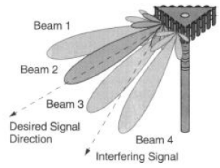 http://www.memoireonline.com/08/08/1453/study-of-smart-antennas-on-mobile-communications13.png
2/7/2015
5G Mobile Communication
27
Group cooperative relay
End users cooperate with each other by relaying information
MIMO is generally not useful at mobile station
Neighboring nodes of a mobile receiver can overhear transmission, amplify and retransmit, leading to improvement in signal strength, SNR
2/7/2015
5G Mobile Communication
28
HetNets
Reducing the size of the cells causing more inter-cell interference
Different cell sizes such as macro, pico and femto cells
Devices can directly communicate with each other using bluetooth for instance leading to Power control and reduced interference
2/7/2015
5G Mobile Communication
29
Software defined networking
Cellular CDN
Control plane separated from data plane
Provides flexibility
Fine grained resource control
Improved Quality of Experience
2/7/2015
5G Mobile Communication
30
Machine to machine communication
Internet of Things (IoT)
Autonomous communication among devices
Every thing is connected such as wrist watches, micro-wave ovens, washing machine, stoves
Challenges such as:
Massive access leading to RAN overloading
Scalability of devices
Energy efficiency
Security and privacy issues
2/7/2015
5G Mobile Communication
31
Big data
Internet of Thing (IoT) will generate large amount of data
Efficient infrastructure is required
Cloud computing can provide an efficient infrastructure for big data computing
Data mining and machine learning techniques are also required
2/7/2015
5G Mobile Communication
32
Cognitive radio networks
Unused licensed spectrum of other user is used for communication
Requires crosslayer operation such as every node needs to have spectrum sensing mechanism
Various issues need to be addressed
2/7/2015
5G Mobile Communication
33
Cognitive Radio Network (issues)
Spectrum management issues such as spectrum sensing, spectrum decision and spectrum sharing
MAC protocol
Routing protocol
TCP protocols
Security issues
2/7/2015
5G Mobile Communication
34
Millimeter wave communication
Utilize millimeter wave frequency spectrum (very high frequency) to achieve hundred times more capacity compared to 4G networks
A common misunderstanding is that at higher frequency, propagation loss is higher and therefore not good enough for long range communication
It has been however shown in recent studies that propagation properties are comparable when transmit and receive antennas use beamforming scheme
Beamforming can be digital, analog or hybrid
2/7/2015
5G Mobile Communication
35
Massive MIMO
A large number of antenna elements are both transmitter and receiver leading to reliability and efficiency
Minimize noise and fading
Precoding can be used
In point to point system, multiple streams to enhance throughput
In multi-user MIMO, every stream for separate user
With MU-MIMO, medium access scheme can be simplified
2/7/2015
5G Mobile Communication
36
High Altitude Stratospheric Platform Station Systems
A high altitude platform such as balloon, aero plane can be used as base station
Can be charged using solar panel
Can be deployed very easily and useful in disaster situation
2/7/2015
5G Mobile Communication
37
Dynamic wireless ad hoc network
A number of mobile nodes are connected on the fly
Characterized by 
infrastructure-less nature
multi-hopped routing
low power, mobile nodes
unreliable links 
adversarial environment
2/7/2015
5G Mobile Communication
38
Dynamic Wireless Ad hoc Networks
A number of issues needs to be addressed such as:
Data management
Caching, replication, service discovery
Transport protocol
Routing
Addressing
Security management
2/7/2015
5G Mobile Communication
39
Visible Light Communication (LiFi)
Uses light emitting diode (LED) for solid state lighting (SSL) as transmitter
Avalanche photo diode as receiver
Information is carried by the intensity of light
Lights are switched on/off in nano-seconds not noticeable by human beings
Lights can’t penetrate walls
NLOS is achieved as reflected light can still carry information
2/7/2015
5G Mobile Communication
40
Green communication
Minimize energy consumption and reducing CO2 emissions
VLC and millimeter wave communication can be considered as viable for green communication
VLC consume only energy of bulb as compared to RF system
Base stations consume maximum amount of energy
Green base stations
Indoor communication with small base stations as only few nodes to transmit
2/7/2015
5G Mobile Communication
41
Cloud computing
Provides dynamic resource provisioning
Radio access based on cloud computing
Content provider
Value added services can be offered by operator
2/7/2015
5G Mobile Communication
42
Research opportunities
Hardware engineers can develop novel technologies for mobile devices with capacity required by 5G such as nanodots, liquid lenses etc.
Network engineers can develop novel techniques such as improved modulation schemes, QoS, 
Application developers can devise novel applications based on 5G networks in the domain of artificial intelligence, pervasive computing, smart spaces, big data etc.
There are avenues for research in algorithms and techniques based on green communication, security and privacy issues.
2/7/2015
5G Mobile Communication
43
Mobile Communication in Pakistan
We are in the phase of setting up 4G networks
All the telecommunication service provide except Special Communication Organization (SCO) is providing 3.5G and 3.75G services
Zong and Warid provide support for 4G LTE services
As far as research is concerned different workshops have been organized such as “5G Technologies for Disaster Management” by Higher Education Commission (HEC), Pakistan
ICT RnD fund for “Pakistan in Next Generation Mobile Telecommunications Technology”
2/7/2015
5G Mobile Communication
44
Conclusion
In this invited speech, an overview of future generation 5G network has been presented
5G networks will provide very high data rate and dynamic access to information
Various research issues needs to be addressed as discussed in this presentation
2/7/2015
5G Mobile Communication
45
Bibliography
[1]	N. Islam and Z. A. Shaikh, "A Study of Research Trends and Issues in Wireless Ad Hoc Networks," IGI Globals, 2014.
[2]	T. V. N. Rao, S. A. Aasha, and S. Tirumalaraju, "5G TECHNOLOGIES – AN ANECDOTE OF NETWORK SERVICE FOR THE FUTURE," Journal of Global Research in Computer Science, vol. 2, pp. 164-170, 2011.
[3]	R. S. Sapakal and S. S. Kadam, "5G Mobile Technology," International Journal of Advanced Research in Computer Engineering & Technology (IJARCET), vol. 2, 2013.
[4]	A. M. Mousa, "Prospective of Fifth Generation Mobile Communications," International Journal of Next-Generation Networks.
[5]	V. Oleshchuk and R. Fensli, "Remote Patient Monitoring Within a Future 5G Infrastructure."
[6]	"Cooperative diversity."
[7]	J. a. L. Rebelatto, B. F. Uchˆoa-Filho, S. Yonghui Li, and B. Vucetic, "Multi-User Cooperative Diversity through Network Coding Based on Classical Coding Theory," 2011.
2/7/2015
5G Mobile Communication
46
Bibliography
[8]	I. Akyildiz, W. Lee, and K. Chowdhury, "CRAHNs: Cognitive radio ad hoc networks," Ad Hoc Networks, 2009.
[9]	C.-I. Badoi, N. Prasad, V. Croitoru, and R. Prasad, "5G Based on Cognitive Radio."
[10]	T. S. Rappaport, S. Sun, R. Mayzus, H. Zhao, Y. Azar, K. Wang, W. G.N., S. J.K., S. M., and F. Gutierrez, "Millimeter Wave Mobile Communications for 5G Cellular: It Will Work!."
[11]	W. Roh, J.-Y. Seol, J. Park, B. Lee, J. Lee, Y. Kim, J. Cho, and K. Cheun, "Millimeter-Wave Beamforming as an Enabling Technology for 5G Cellular Communications: Theoretical Feasibility and Prototype Results," IEEE Communications Magazine, 2014.
[12]	"5G."
[13]	"28/11/13  National Instruments and the University of Edinburgh Collaborate on Massive MIMO Visible Light Communication Networks to Advance 5G."
2/7/2015
5G Mobile Communication
47
Bibliography
[14]	N. Islam, Z. A. Shaikh, and Aqeel-ur-Rehman, "A comparative study of major service providers for cloud computing," 2013.
[15]	D. Wubben, P. Rost, J. S. Bartelt, M. Lalam, V. Savin, M. Gorgoglione, A. Dekorsy, and G. Fettweis, "Benefits and Impact of Cloud Computing on 5G Signal Processing: Flexible centralization through cloud-RAN," IEEE Signal Processing Magazine, vol. 31, pp. 35-44, 2014.
[16]	S. Singh and P. Singh, "Key Concepts and Network Architecture for 5G Mobile Technology," International Journal of Scientific Research Engineering & Technology (IJSRET), vol. 1, pp. 165-170, 2012.
[17]	W.-b. Zheng, X.-c. Li, and K. Sharan, "The emplacement of synchronal mobile business on 5G wireless world."
[18]	A. Bleicher, "The 5G phone future [News]."
[19]	M. Olsson, C. Cavdar, P. Frenger, S. Tombaz, D. Sabella, and R. Jantti, "5GrEEn: Towards Green 5G Mobile Networks."
2/7/2015
5G Mobile Communication
48
Bibliography
[20]	R. Q. Hu and Y. Qian, "An energy efficient and spectrum efficient wireless heterogeneous network framework for 5G systems."
[21]	N. Ulltveit-Moe, V. A. Oleshchuk, and G. M. Køien, "Location-Aware Mobile Intrusion Detection with Enhanced Privacy in a 5G Context."
[22]	Y. Li, B. Kaur, and B. Andersen, "Denial of Service Prevention for 5G."
[23]	J. Noll and M. M. R. Chowdhury, "5G: Service Continuity in Heterogeneous Environments."
2/7/2015
5G Mobile Communication
49
Questions?
2/7/2015
5G Mobile Communication
50